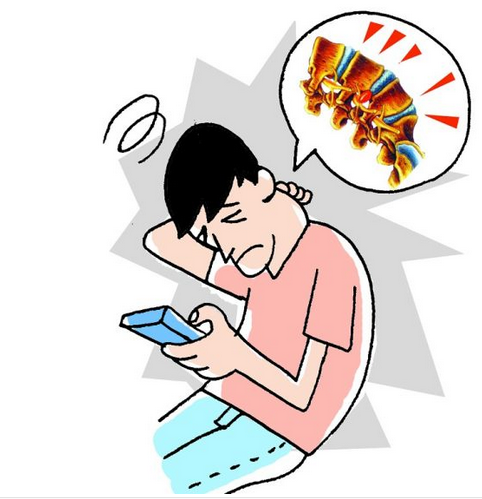 颈椎病
天坛医院骨科病房
概述
病因
临床表现
预防
目录
1
概述
颈椎病定义
颈椎病又称颈椎综合征，是颈椎骨关节炎、增生性颈椎炎、颈神经根综合征、颈椎间盘脱出症的总称,是一种以退行性病理改变为基础的疾患。
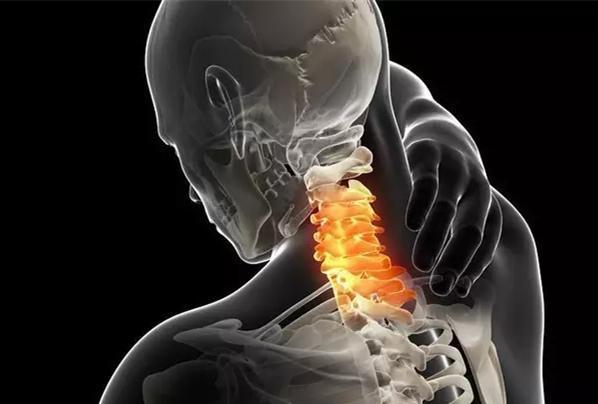 颈椎病现状
颈椎从30岁开始老化
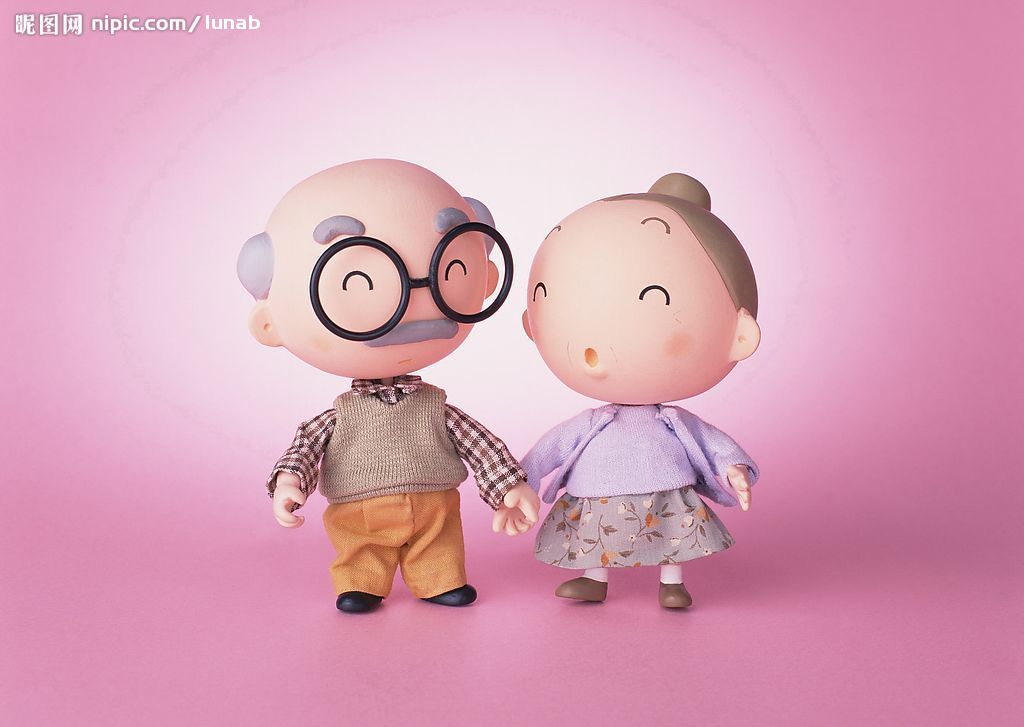 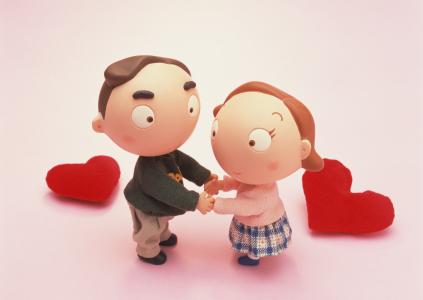 年轻化
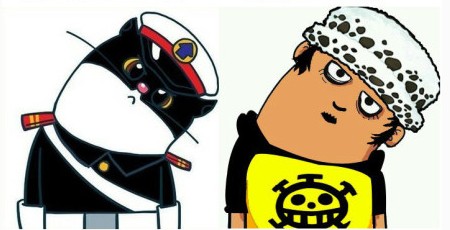 神经根型颈椎病
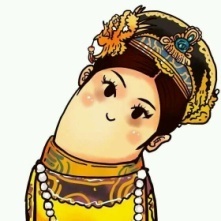 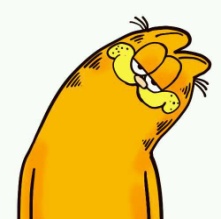 脊髓型颈椎病
食管压迫型颈椎病
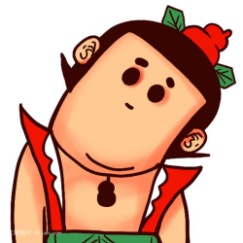 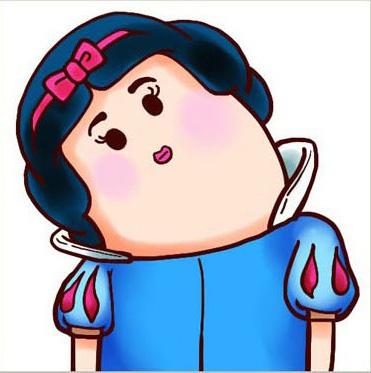 椎动脉型颈椎病
颈型颈椎病
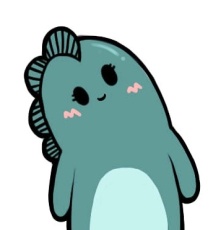 交感神经型颈椎病
分型
2
病因
病因
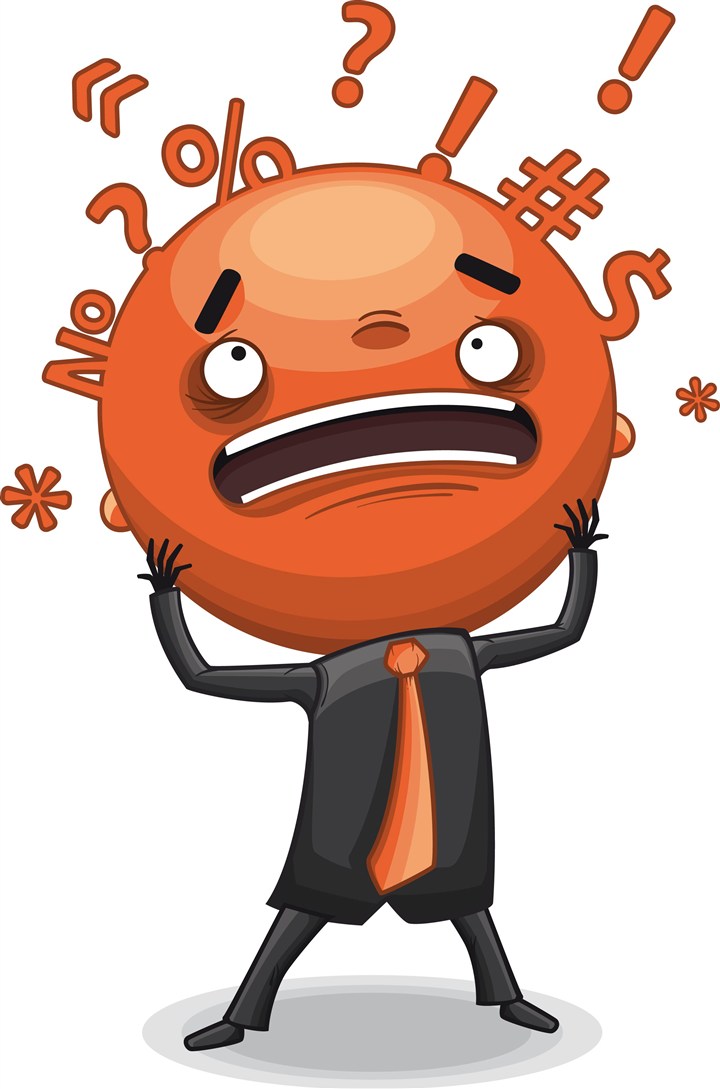 颈椎长期劳损、骨质增生，或椎间盘脱出、韧带增厚，致使颈椎脊髓、神经根或椎动脉受压，出现一系列功能障碍的临床综合征。
颈椎退行性变
慢性劳损
不良的睡眠体位
不当的工作姿势
不适当的体育锻炼
病因
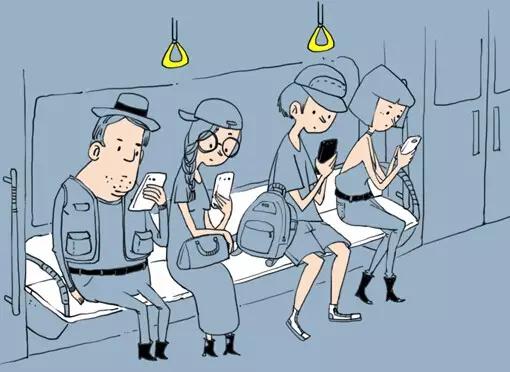 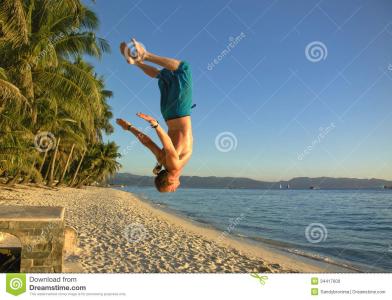 3
临床表现
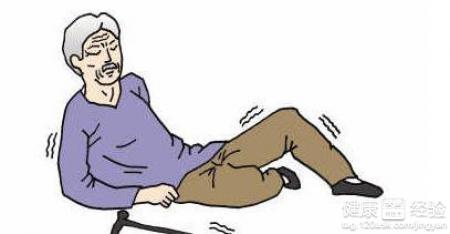 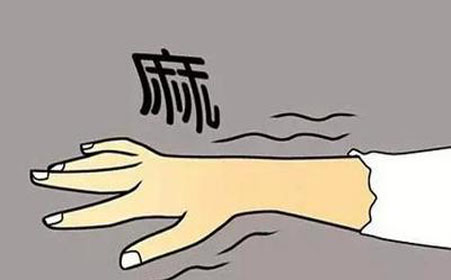 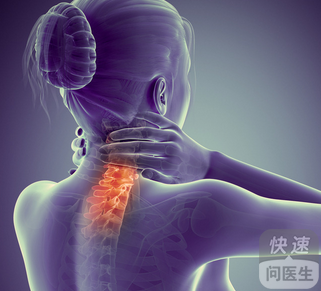 肢体无力
手指发麻
颈背疼痛
颈椎病临床表现
甚至视物模糊、心动过速及吞咽困难等
4
预防
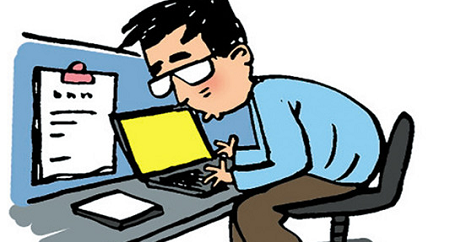 为什么低头对颈椎有危害？
颈椎病预防
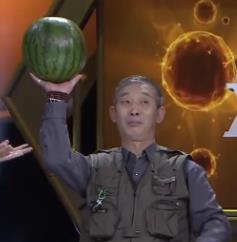 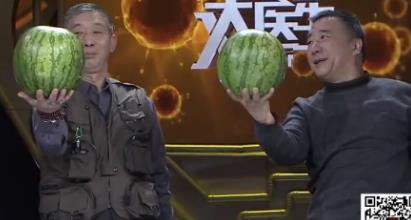 颈椎病预防
警惕颈椎病
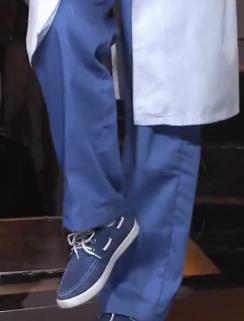 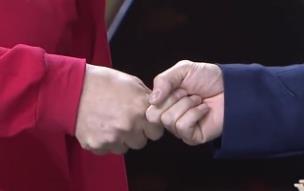 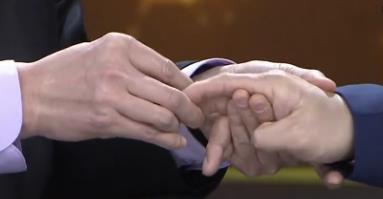 Hoffmann征
颈椎病预防
如何判断已经患有颈椎病？
颈椎病预防
如何判断已经患有颈椎病？
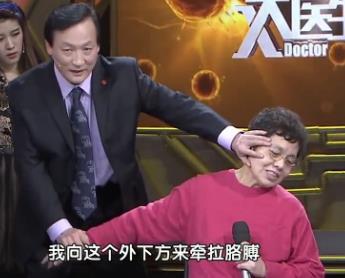 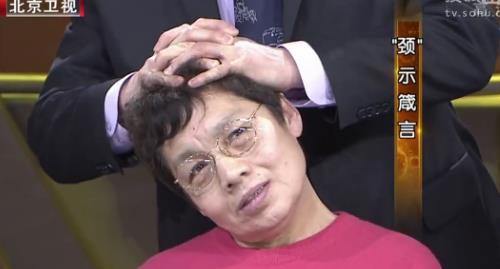 颈椎病预防
牵引
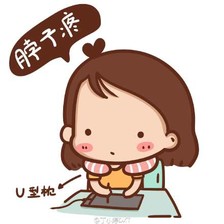 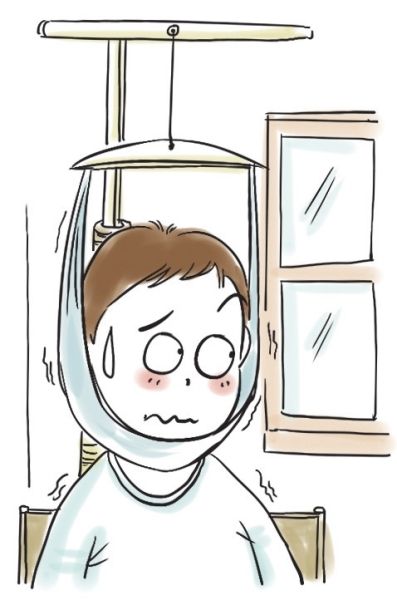 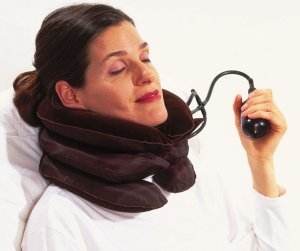 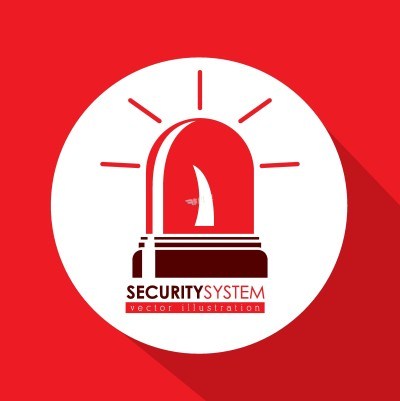 颈椎病预防
三步，放松法
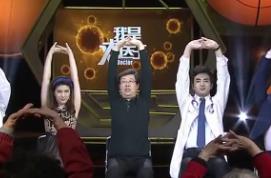 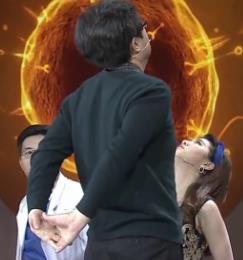 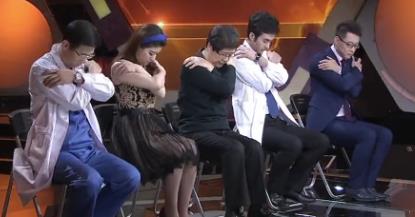 平躺躺中间，
侧躺躺两边
颈椎病预防
枕头
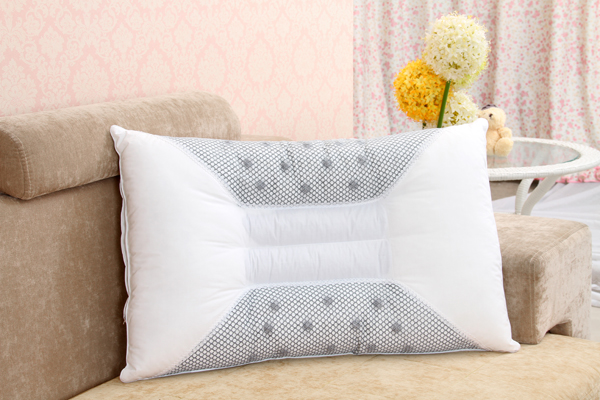 颈椎病预防
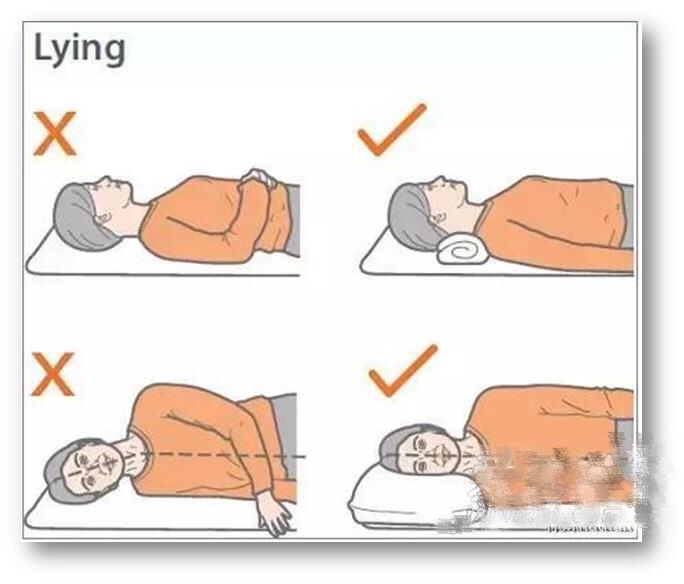 枕头
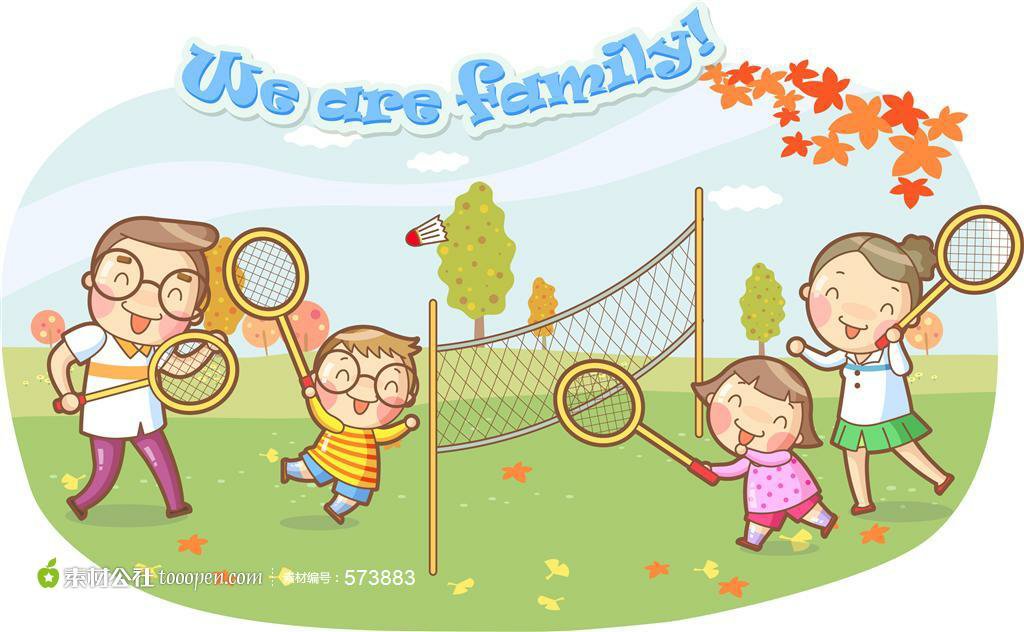 羽毛球
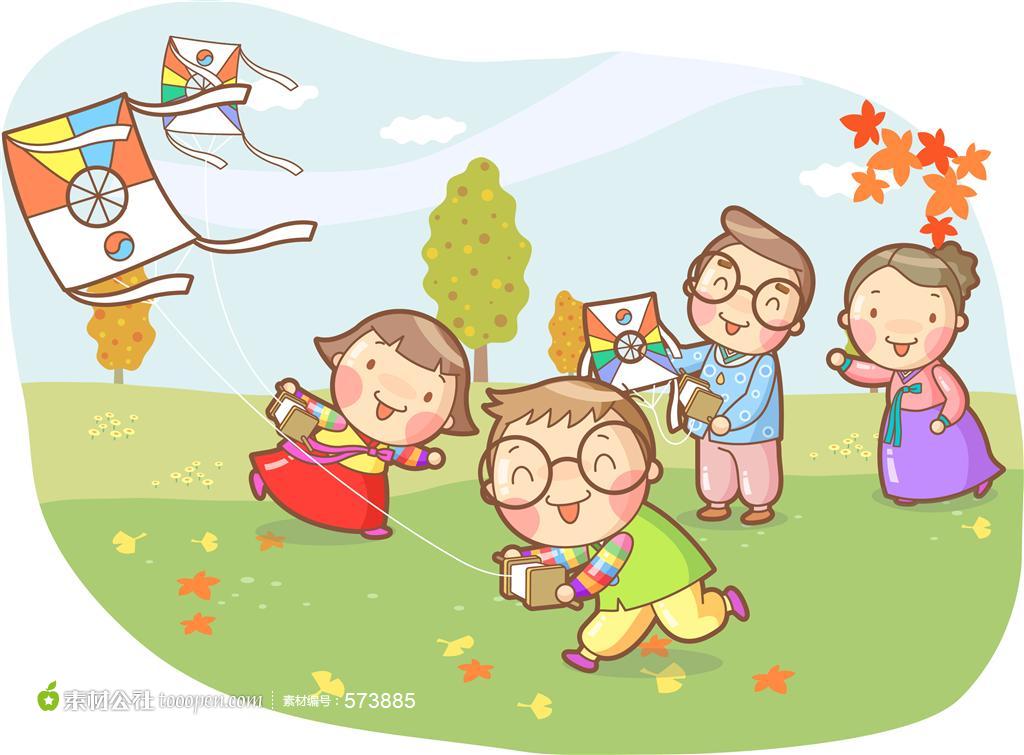 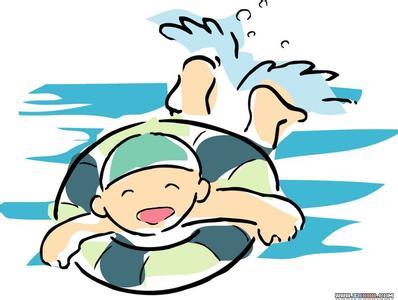 放风筝
游泳
颈椎病预防
运动
颈椎病预防
用头“写字”
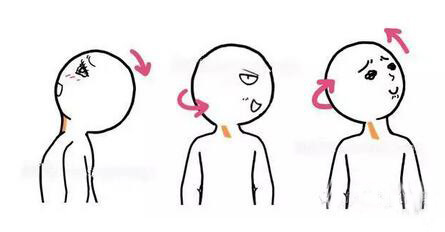 ”米“
谢谢